CSSE 304  Days 27 - 29
Receivers
Escape procedures
Call-with-  procedures
Review continuations
Intro to call/cc
call/cc examples
[Speaker Notes: To add:

Good and bad code for letrec

To take: 
Springer/Friedman excerpt to read]
Receivers 
Escape proceduresContinuations

call/cc involves both receivers and escape procedures, so we first  define both of those.
Then we review continuations.
Warm-up for call/cc
My discussion of call/cc is loosely based the book Scheme and the Art of Programming by George Springer and Daniel Friedman.
Review of Continuations
Consider the evaluation of the expression:     
                  (let ([x (+ y 2)])                   (if (< x 4) 5 (- x 6))
What is the continuation of6 ?                     (+ y 2) ?(- x 6) ?               (< x 4)
[Speaker Notes: I plan to go slow.  Please don't let anything go over your head today.  We can revisit anything!]
Receivers
A receiver is an argument (which also happens to also be a procedure) passed to a procedure, with the intention that the procedure will eventually apply that receiver to some  values; i.e. pass values to that receiver.
Example:  When we represent  continuations by Scheme procedures,  those continuations that we pass to CPS procedures are receivers.  (lambda (v) …) They expect to receive a value for v.
Sometimes receivers are called callbacks.
Old Receiver Example: call-with-values
> (call-with-values      (lambda () (values 3 4))      list)(3 4)
list is a receiver (we previously called it the consumer)
new receiver example
From TSPL: The following shows the use of call-with-output-file to write a list of objects (the value of list-to-be-printed), separated by newlines, to the file named "myfile.ss."
(call-with-output-file "myfile.ss"  (lambda (p) ; this is the "receiver"    
     (let f ([ls list-to-be-printed])      (if (not (null? ls))          (begin            (write (car ls) p)            (newline p)            (f (cdr ls)))))))
The receiver expects to receive an output port as its argument
(define call-with-output-file  (lambda (filename proc)    (let ((p (open-output-file filename)))      (let ((v (proc p)))        (close-output-port p)        v))))
An escape procedure
Pretend  that we have a procedure escape-+ that adds its arguments and returns this sum as the final answer, no matter what the context.
(* (escape‑+ 5 6) 3)  
(escape-+ (escape-+ 2 4) 5) 
[Speaker Notes: We can say that escape-+ ignores the current continuation, or "escapes from" the current continuation.

Answers:  11, 6]
An escape procedure
Pretend  that we have a procedure escape-+ that adds its arguments and returns this sum as the final answer, no matter what the context.
(* (escape‑+ 5 6) 3)   11
(escape-+ (escape-+ 2 4) 5)  6
[Speaker Notes: We can say that escape-+ ignores the current continuation, or "escapes from" the current continuation.

Answers:  11, 6]
Escaper (a mostly fictitious procedure)
More generally, suppose that we have a procedure escaper that takes any  procedure as an argument and returns an equivalent escape procedure.
Thus (escaper +) creates a procedure that is  equivalent to escape-+
(+ 3 ((escaper +) 4 5))       
(+ ((escaper (lambda (x)                (- (* x 3) 7)))     5)   4)                         
[Speaker Notes: Answers:  9,  8]
Escaper (a mostly fictitious procedure)
More generally, suppose that we have a procedure escaper that takes a procedure as an argument and returns an equivalent escape procedure.
(escaper +) creates a procedure that is  equivalent to escape-+
(+ 3 ((escaper +) 4 5))         9
(+ ((escaper (lambda (x)                (- (* x 3) 7)))     5)   4)                          8
[Speaker Notes: Answers:  9,  8]
You can experiment with escaper
You can define escaper in Chez Scheme by loading             escaper.ss in the following way (from the command line):
escaper.ss is linked from the schedule page

sliderule 1:12pm > petite escaper.ss
Petite Chez Scheme Version 6.7
Copyright (c) 1985-2001 Cadence Research Systems
> ((call/cc receiver-4))
"escaper is defined"
> (cdr ((escaper cdr) '(4 5 6)))
(5 6)
[Speaker Notes: Do it.]
Escape Procedures
Let p be a procedure. If an application of p abandons the current continuation and does something else instead, we call p an escape procedure.  
An example of a Scheme escape procedure that we have already used:
Is escaper an escape procedure?
[Speaker Notes: Answer:  error]
"call-with" procedures
(call-with-values producer consumer)
The receiver is the consumer.
It receives the values returned by a call to the producer.
(call-with-output-file  filename  proc)
The receiver is proc.
It receives the output port obtained by opening the output file whose name is filename.
(call-with-current-continuation  receiver)
The receiver receives the current continuation.
dining out examplefrom Springer and Friedman, Part 5 intro
(define dine-out
  (lambda (restaurant)
    (enter restaurant)
    (read-menu)
    (let ([food-I-ordered 
           (order-some-food)])
      (eat food-I-ordered)
      (pay-for food-I-ordered restaurant)
      (exit restaurant))))
For future reference:
A photograph corresponds to a continuation.
“Taking a photograph” corresponds to applying call/cc to a receiver.
The receiver receives the photograph (continuation).
Rubbing a photograph and escaping corresponds to applying a continuation to an argument.
I will read an excerpt from the book
Call/cc definition and exampleS
call/cc
call/cc is an abbreviation for                             call‑with‑current‑continuation .
call/cc is a procedure that takes one argument; the argument is a receiver. 
this receiver is a procedure that takes one argument; that argument (in this case) is a continuation. 
A continuation is a procedure (that takes one argument); that continuation embodies the context of the application of call/cc.  The continuation is an escape procedure.
The application (call/cc receiver) has the same effect as (receiver continuation),  where the continuation is
an escape procedure that embodies the execution context of the entire call/cc expression.
call/cc definition summary
(call/cc receiver)   (receiver current-continuation),  
Hence the name:           call‑with‑current‑continuation.
Rephrasing it: What is that continuation? If c  (for context) is a procedure that represents the execution context of this application of call/cc, then the continuation is equivalent to (escaper c).
call/cc does not create the continuation.  It “reifies” it.
call/cc example
(call/cc receiver)  (receiver continuation)  
                                               a)  (+ 3 (call/cc (lambda (k) (* 2 (k 5)))))
 The receiver is 
 The context is	
 The continuation is
 Thus   (+ 3 (call/cc (lambda (k) (* 2 (k 5))))) is equivalent to
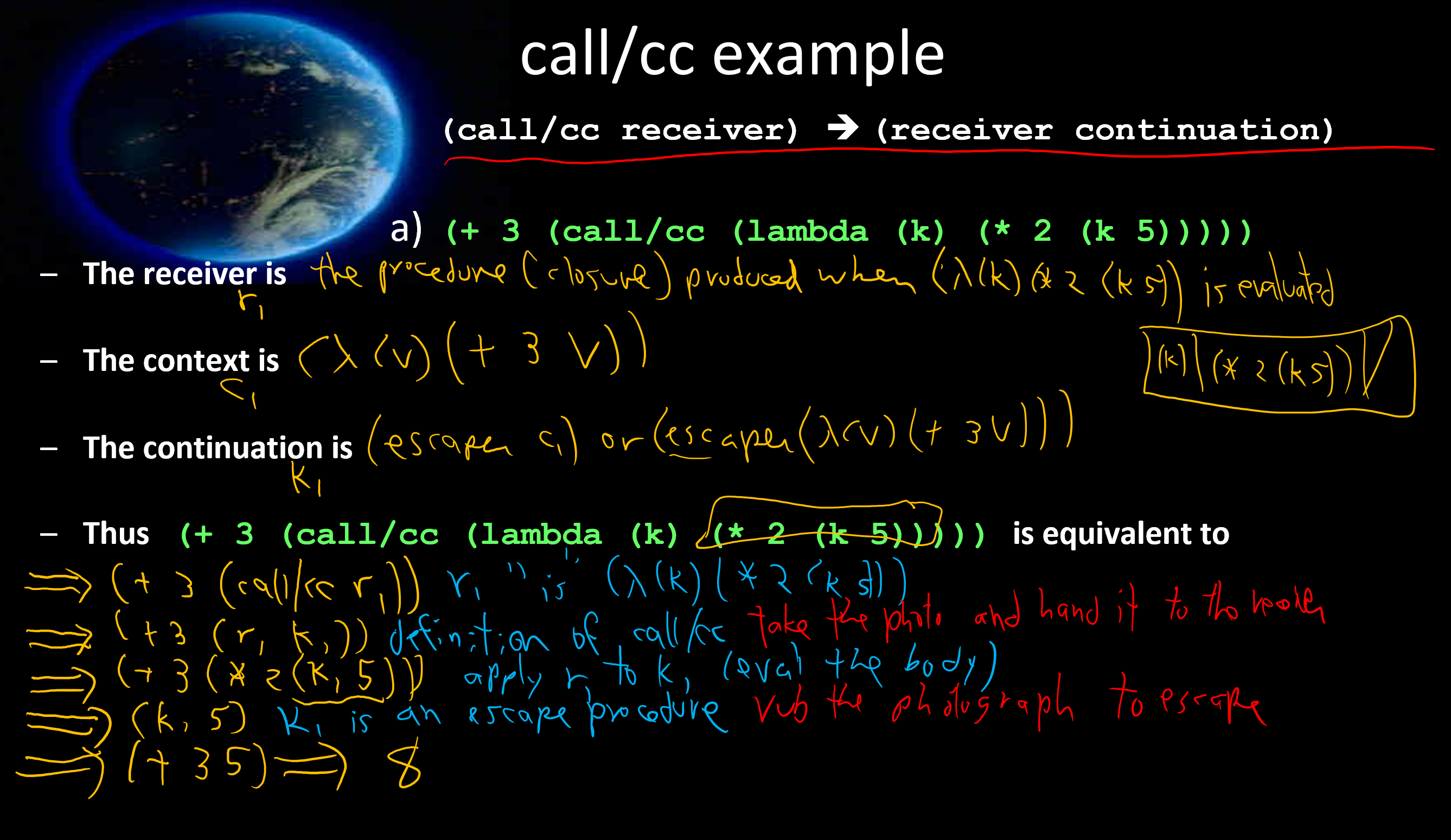 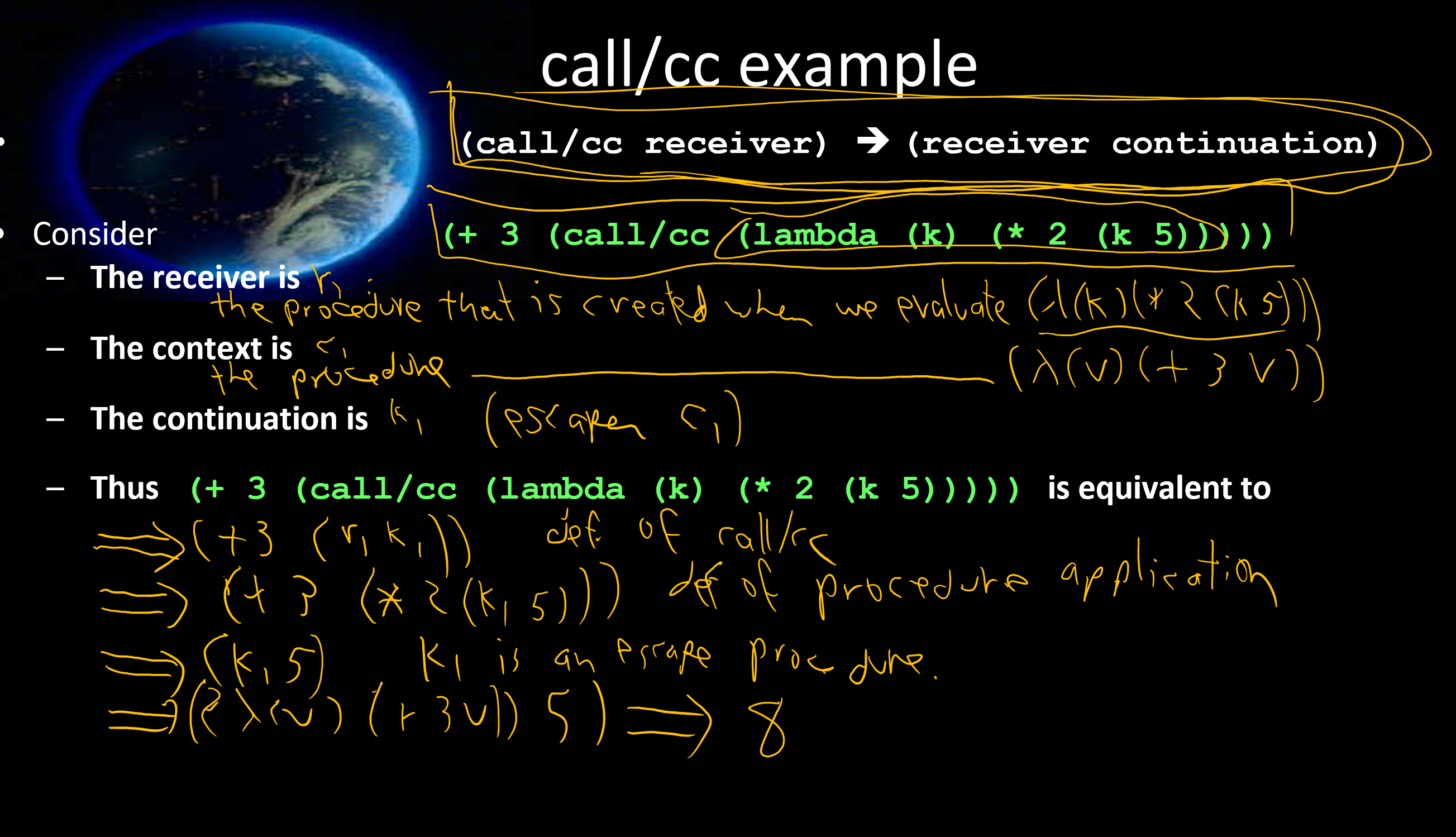 More call/cc examples
(call/cc receiver)  (receiver continuation)

 a) (+ 3 (call/cc (lambda (k) (* 2 (k 5)))))
b)  (+ 3 (call/cc (lambda (k) (* 2 5))))


c) (+ 3 (call/cc (lambda (k) (k (* 2 5)))))
[Speaker Notes: Next day questions (use RSG):
What is a receiver?
Is call/cc a procedure, or syntax?
IS call/cc an escape procedure?
What does call/cc expect as its argument?
What is call/cc an abbreviation for?
What does the receiver receive?]
More call/cc examples
(call/cc receiver)  (receiver continuation)
d) (define xxx #f)
  (+ 5 (call/cc (lambda (k) 
                   (set! xxx k)                  2))) ; xxx is equivalent to? 
	(* 7 (xxx 4))
[Speaker Notes: Next day questions (use RSG):
What is a receiver?
Is call/cc a procedure, or syntax?
IS call/cc an escape procedure?
What does call/cc expect as its argument?
What is call/cc an abbreviation for?
What does the receiver receive?]
More call/cc examples
(call/cc receiver)  (receiver continuation)
d) (define xxx #f)
  (+ 5 (call/cc (lambda (k)      take the photograph
                   (set! xxx k)    save the photograph                 2))) ; xxx is equivalent to? 
	(* 7 (xxx 4))                  rub the photograph
A simple call/cc example(call/cc receiver)  (receiver continuation)
e)	(call/cc procedure?)
f) List-index
But "standard recursion" seems so much more natural!
Standard approach:(define (list-index item L)  (cond     [(null? L) -1]    [(eq? (car L) item) 0]    [else (+ 1 (list-index item                            (cdr L)))]))
Can we use call/cc to escape with the -1 answer?
What is the problem with this?
One solution: accumulator approach
f) (define list-index
    (lambda (sym L)
     (call/cc
      (lambda (answer)
       (let loop ([L L])
        (cond [(null? L) (answer -1)]
              [(eqv? sym (car L)) 0]
              [else (+ 1                      (loop (cdr L)))]))))))
    > (list-index 'a '(b a c))
     1
    > (list-index 'a '(b d c))
     -1
(call/cc receiver)  (receiver continuation)
g) ((car (call/cc list)) 
    (list cdr 1 2 3))
Interlude: quotes
Premature optimization is the root of all evil in programming. - C.A.R. Hoare    Do you know what he is famous for?
There is no code so big, twisted, or complex that maintenance can't make it worse. - Gerald Weinberg
Computer Science is the only discipline in which we view adding a new wing to a building as being maintenance. – Jim  Horning
All this from that short code?
(call/cc receiver)  (receiver continuation)
h) (let ([f #f] [i 0])
  	(call/cc (lambda (k) (set! f k)))
     (printf "~a~n" i)
     (set! i (+ i 1))
     (if (< i 10) (f "ignore")))
i) (define strange1
     (lambda (x)
        (display 1)
        (call/cc x)
        (display 2)))
   (strange1    (call/cc     (lambda (k) k)))
Strange indeed!
“mondo bizarro” example
j) 
(define strange2
  (lambda (x)
    (display 1)
    (call/cc x)
    (display 2)
    (call/cc x)
    (display 3)))

(strange2 (call/cc (lambda (k) k)))
We may not do this one in class; good practice for you.